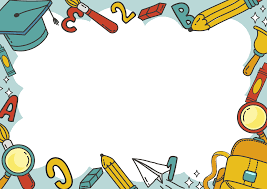 Matematika 
	 2-sinf
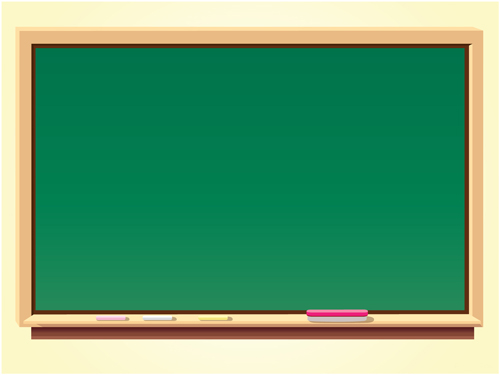 Mavzu: 5-bob. 
    Mustahkamlash
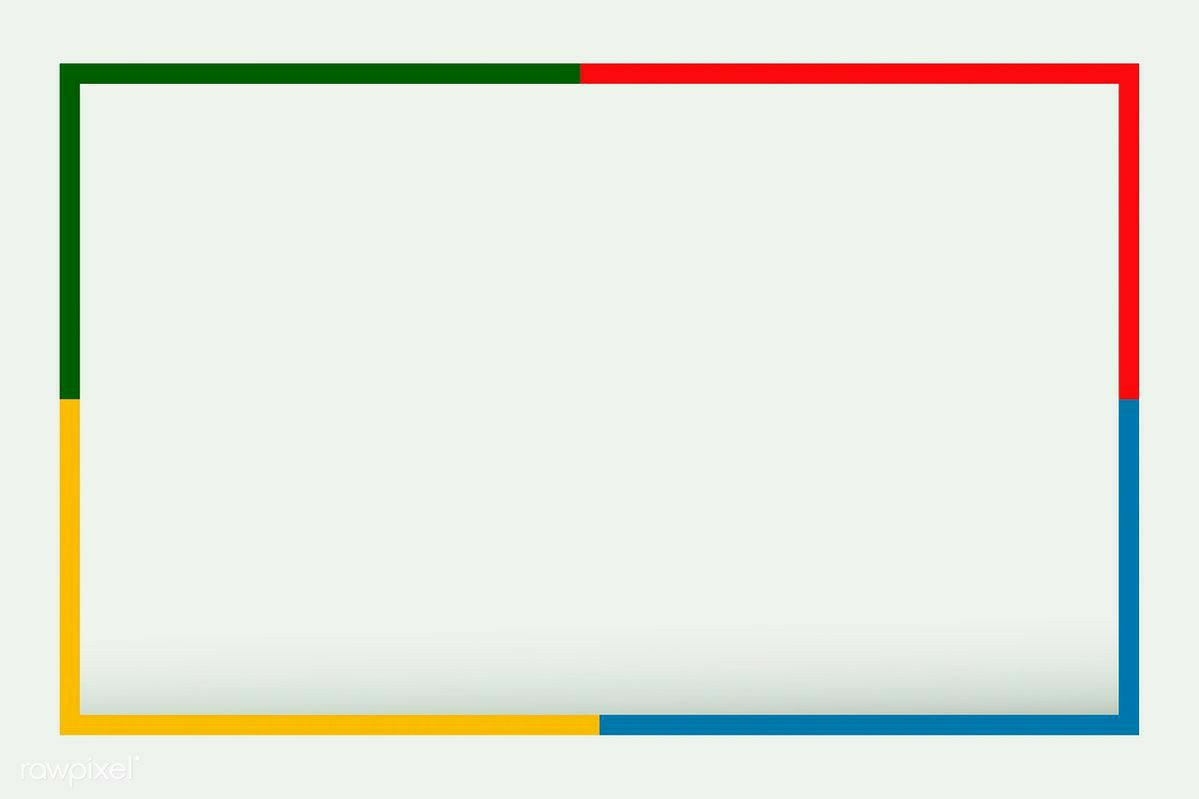 Sonni 6 ga va 7 ga bo‘lishga 
doir 10 ta misol tuzib, yeching.
18:6=3			14:7=2
30:6=5			28:7=4
42:6=7			42:7=6
48:6=8			56:7=8
54:6=9			63:7=9
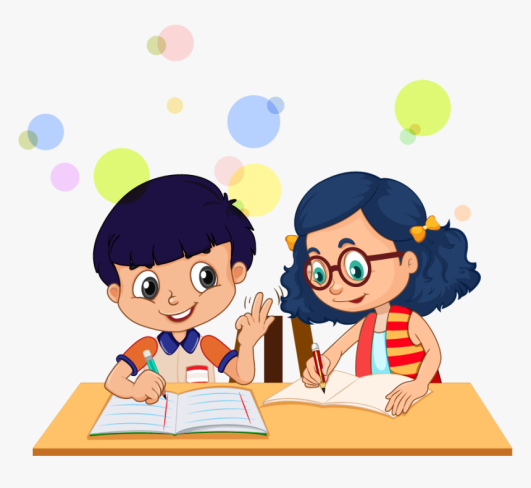 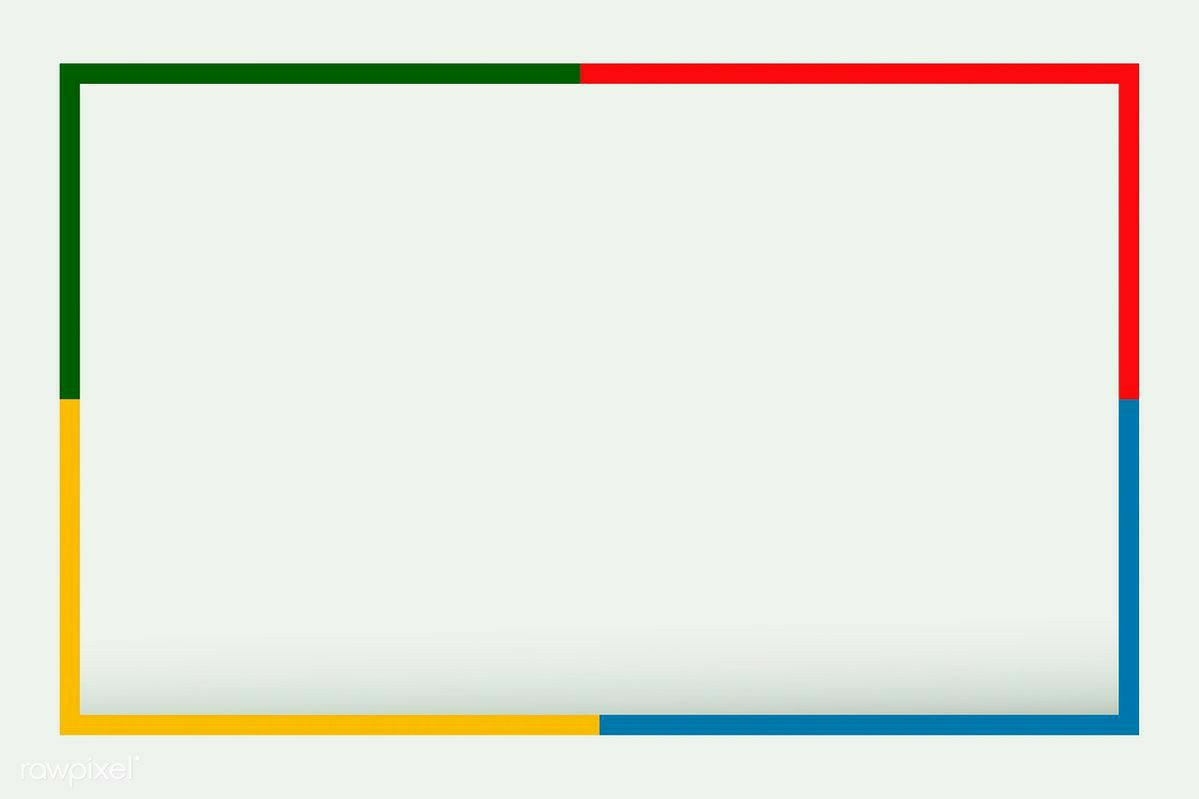 Namuna asosida hisoblaymiz.
27
18
36
45
6
?
?
9
?
?
6
9
3
9
2
5
18=2·9
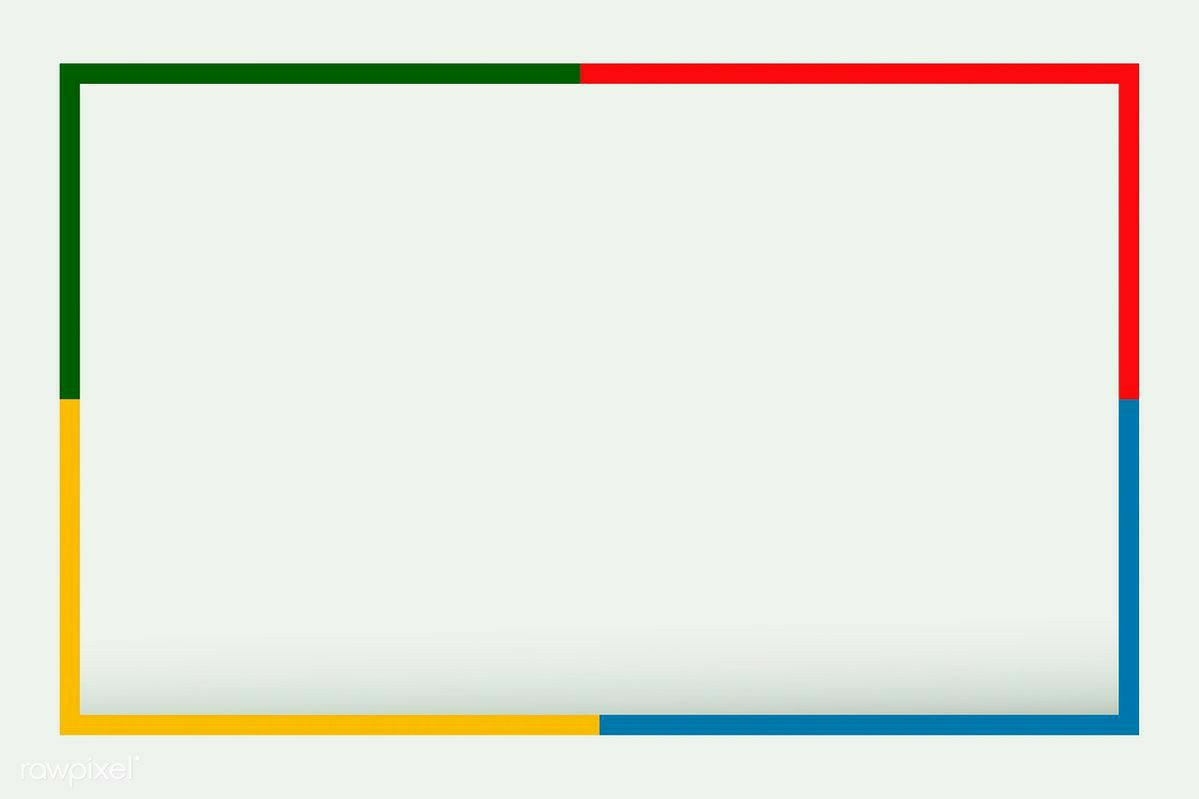 Namuna asosida hisoblaymiz.
28
16
32
40
?
4
?
4
?
?
8
8
7
4
4
5
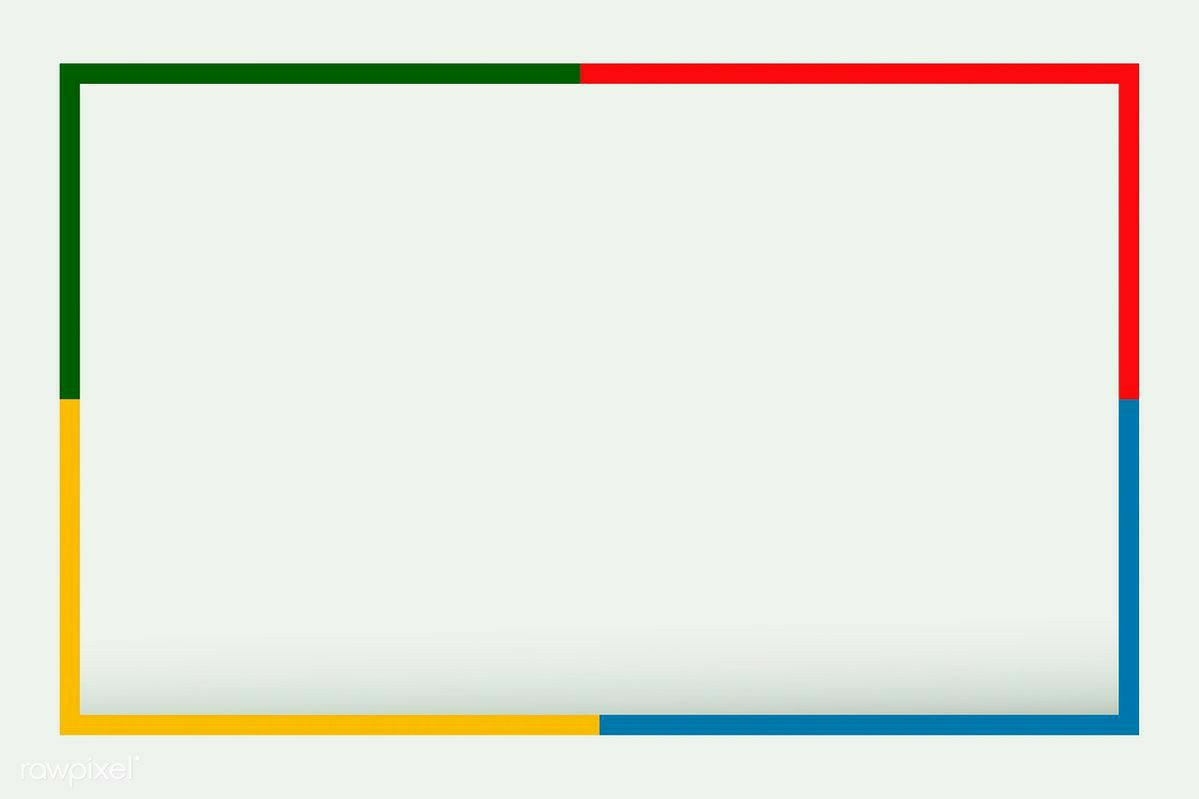 Masala
60 ta qalamni 10 ta qutiga nechtadan joylash mumkin?
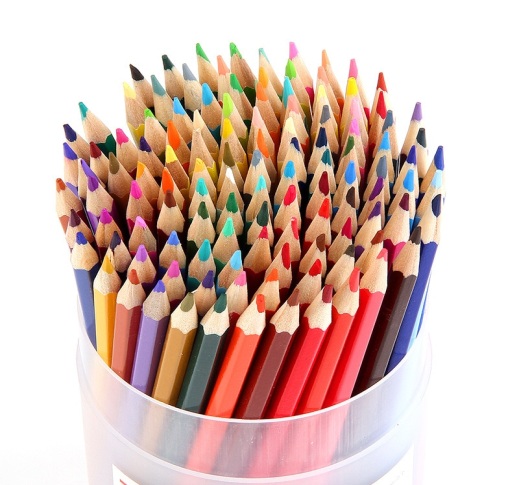 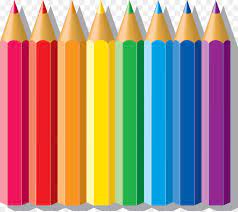 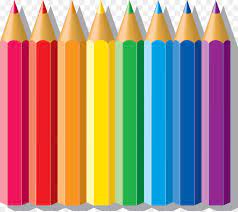 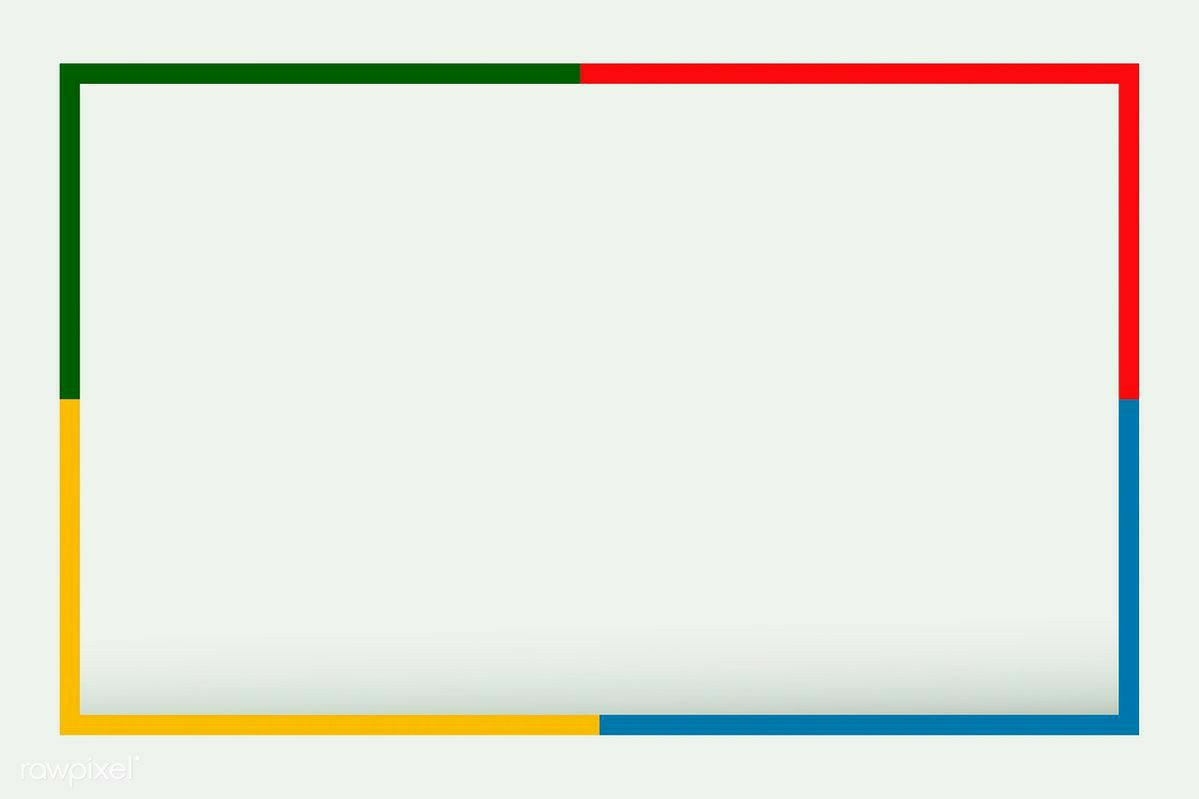 Masala
Qalam – 60 ta
Joylandi – 10 ta qutiga
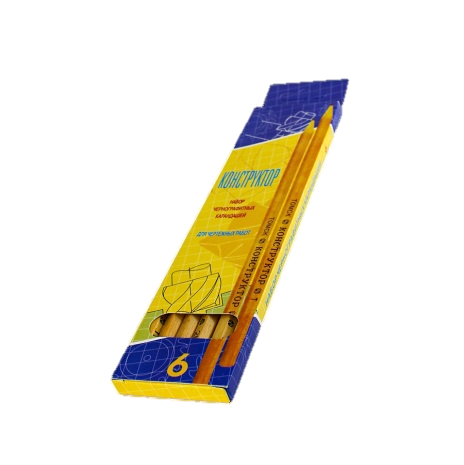 1 ta qutiga – ? ta
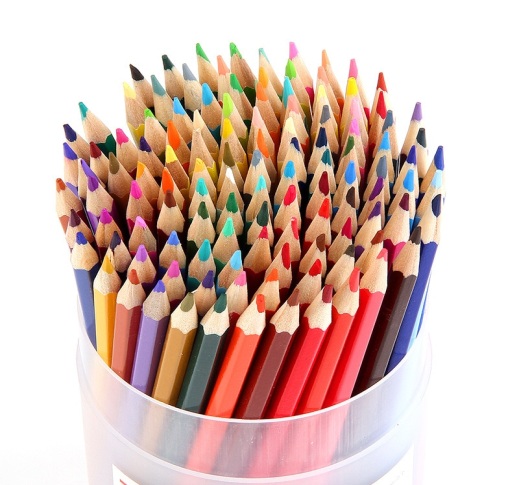 Yechish: 60:10=
6
Javob: 1 ta qutiga 6 ta qalam joylash mumkin.
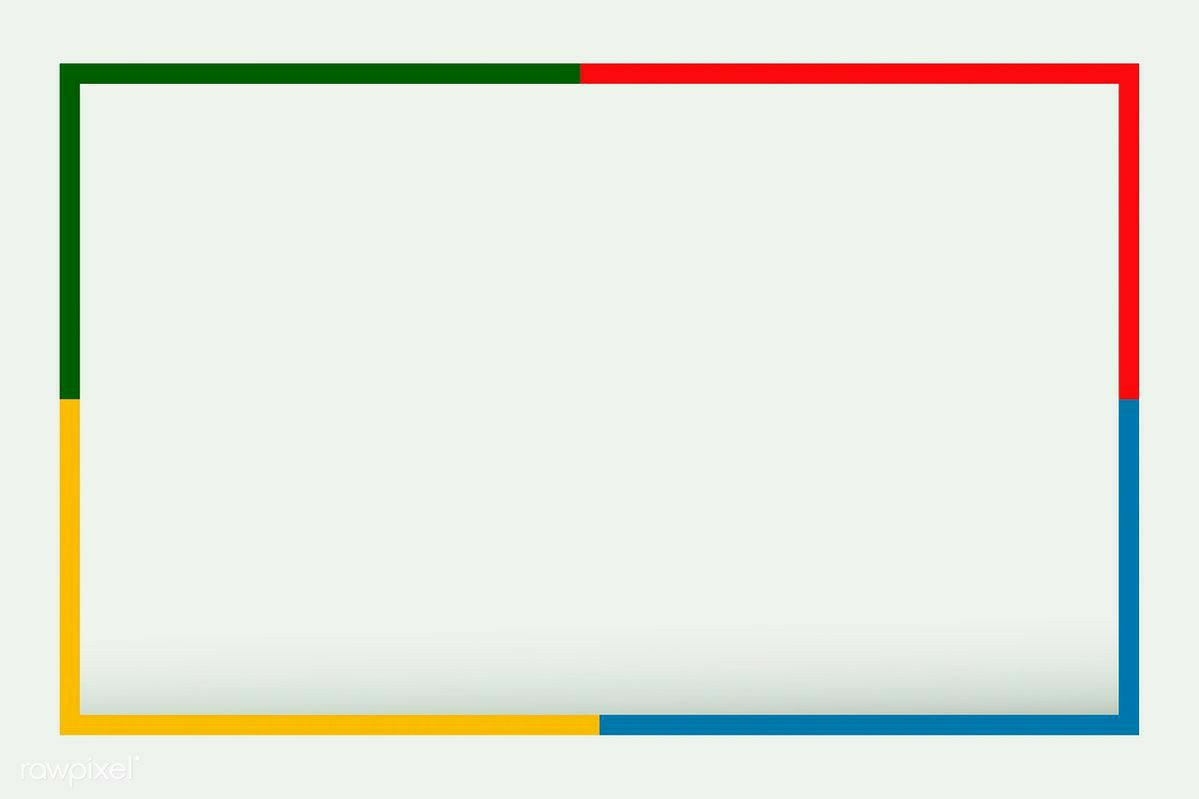 Hisoblaymiz.
81 mm =	      cm	  mm
8
1
64 cm =	    dm	cm
4
6
28 mm =	      cm	  mm
2
8
3
73 cm =	    dm       cm
7
92 mm =	      cm	  mm
9
2
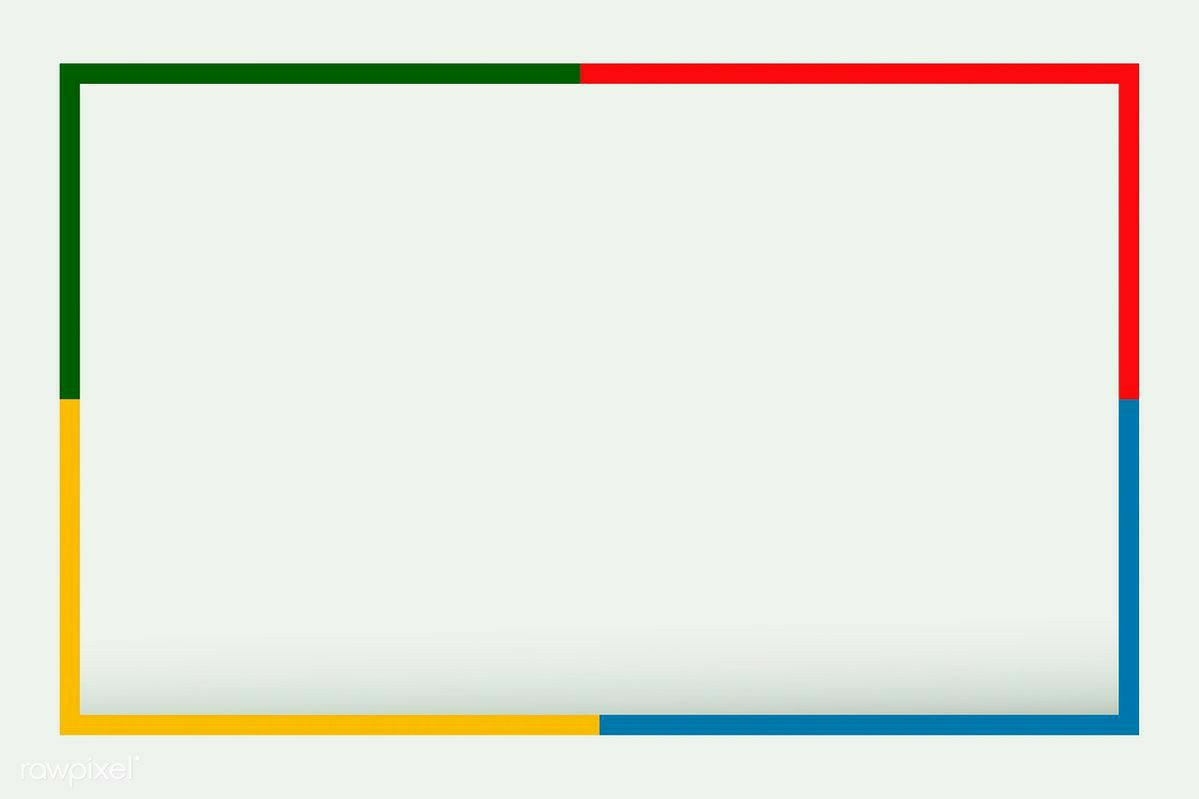 Shakllarning bo‘laklarini ikkitadan qilib guruhlarga ajratamiz va har bir guruhni turli ranglarda bo‘yaymiz.
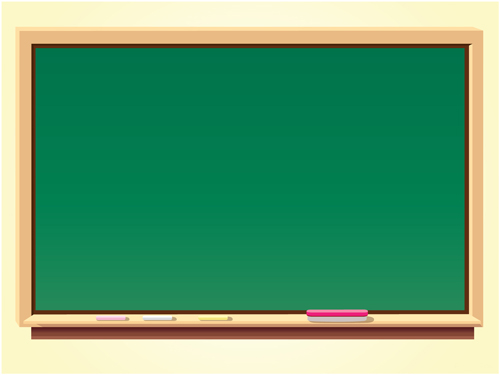 Mustaqil topshiriq: 
  Sonni 8 ga va 9 ga bo‘lishga 
doir 10 ta misol tuzib, yeching.
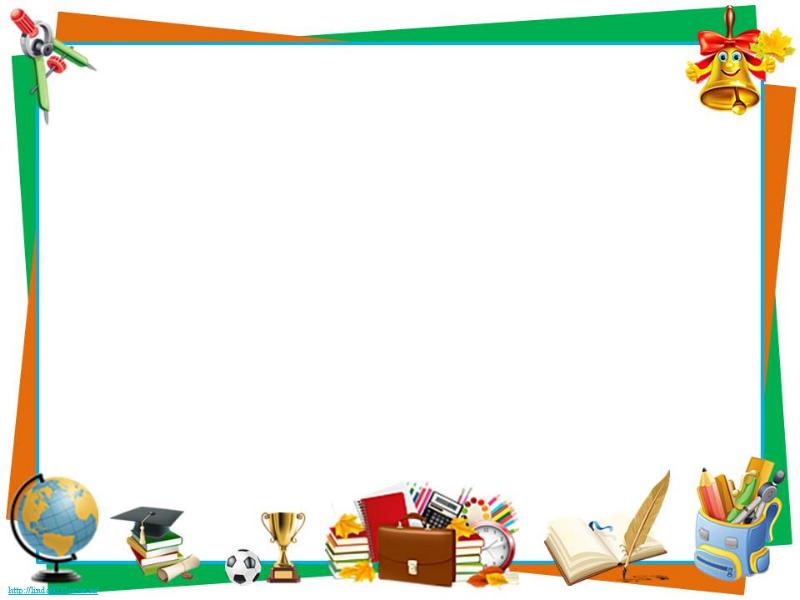 Uy vazifani tekshirish
E’tiboringiz uchun 			    rahmat!
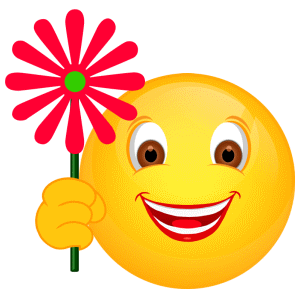 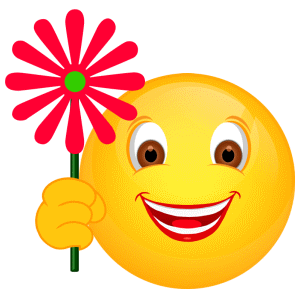